"Dissociating N400 effects of prediction from association in Single-Word contexts"
Ellen Lau, Phillip Holcomb e Gina Kuperberg, 2013

Apresentador: Leonardo Cabral
Introdução - associação vs. predição
Mecanismos diferentes, rotas diferentes, efeitos semelhantes.

Predição: contexto prevê o uso de uma palavra no decorrer de uma sentença e se compromete com ela (ela é adicionada à memória de trabalho).

Associação (ou spreading activation): ao ativar um esquema de uma situação na memória de longo prazo (através da sentença), as palavras relacionadas ficam também ativadas.
1/23
Pergunta de pesquisa e teste
Um contexto restritivo influencia o processamento causando uma ativação ressonante passiva de representações na memória de longo termo, ou gerando previsões específicas sobre qual estímulo aparecerá em seguida mais provavelmente?

Paradigma de priming semântico: pares de palavra com relação semântica (prime-ALVO, ") exibidos visualmente.

Tarefa experimental: sonda de detecção de categoria semântica. Tarefa semântica "força" processamento da semântica, diferentemente de tarefa de decisão lexical.
2/23
Literatura
Literatura tem ampla evidência através do N400 de efeitos de predição (quanto maior a probabilidade de cloze, menor o N400).

Mas efeitos (de facilitação e de custo cognitivo por expectativa não cumprida) também são explicados pela proposta de spreading activation.
3/23
O estudo
Manipulação de priming semântico de acordo com proporção relacional (tradução certa?): testes comportamentais não embasam esse desenho, mas de ERP, sim.
Exibição apenas de palavras isoladas: forma de manter o contexto precedente constante.
Primeiro bloco de trials: proporção baixa (10% de pares relacionados).
Segundo bloco de trials: proporção alta (50% de pares relacionados).
Participantes não foram avisados sobre como os blocos seriam organizados.
Análise: ANOVA de medidas repetidas
4/23
Materiais
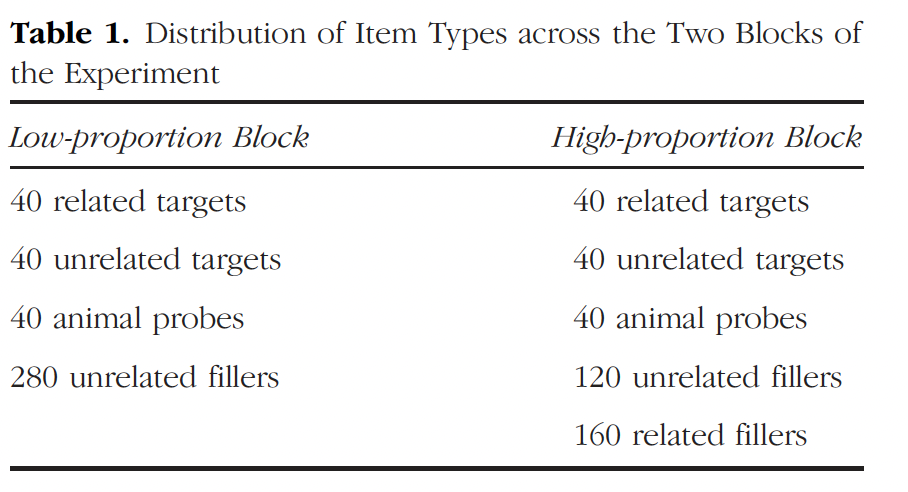 5/23
Materiais - exemplos
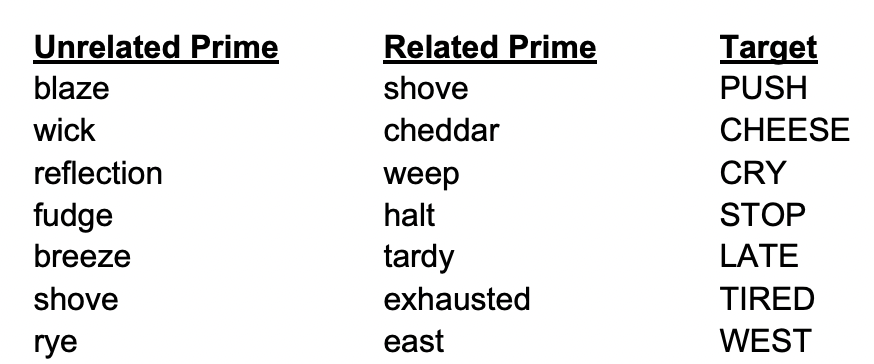 6/23
Materiais
Força de associação média: 0.65 (acima de 0.5 é considerada associação forte)
Primes: frequência média de 3.53
Alvos: frequência média de 2.55
7/23
Hipóteses e previsões
Hipótese 1: facilitação dos primes por relação semântica.
Hipótese 2: diferença quantitativa na amplitude do N400 por proporção relacional.
Hipótese 3: se mecanismos distintos estão envolvidos em predições e associações, então deve haver diferença qualitativa no efeito de proporção relacional sobre o N400.
Hipótese 4: em casos de ocorrência de palavra inesperada, aumento da positividade em janela tardia.
8/23
Resultados comportamentais
Acurácia em não responder: 99%
Acurácia em responder corretamente aos estímulos animais: 93,9% (SD: 6,6%) no bloco de alta proporção relacional, 94,5% (SD: 4,2%).
9/23
Resultados - amplitude do N400
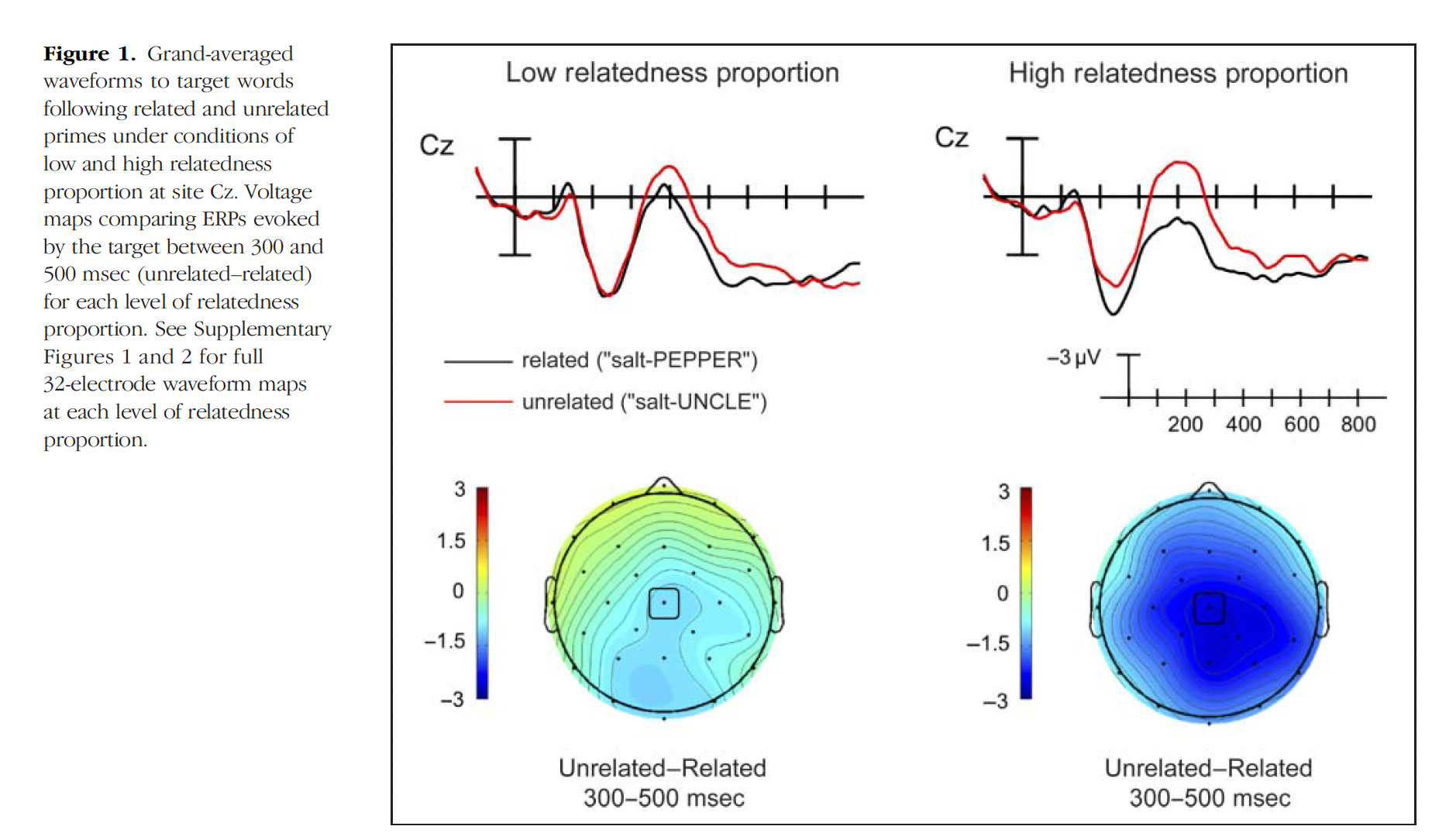 Diferença significativa de picos de N400 em ambos os blocos, mas diferença maior no bloco de maior proporção relacional (interação entre variáveis de relação e proporção relacional).
10/23
Resultados - topografia do N400
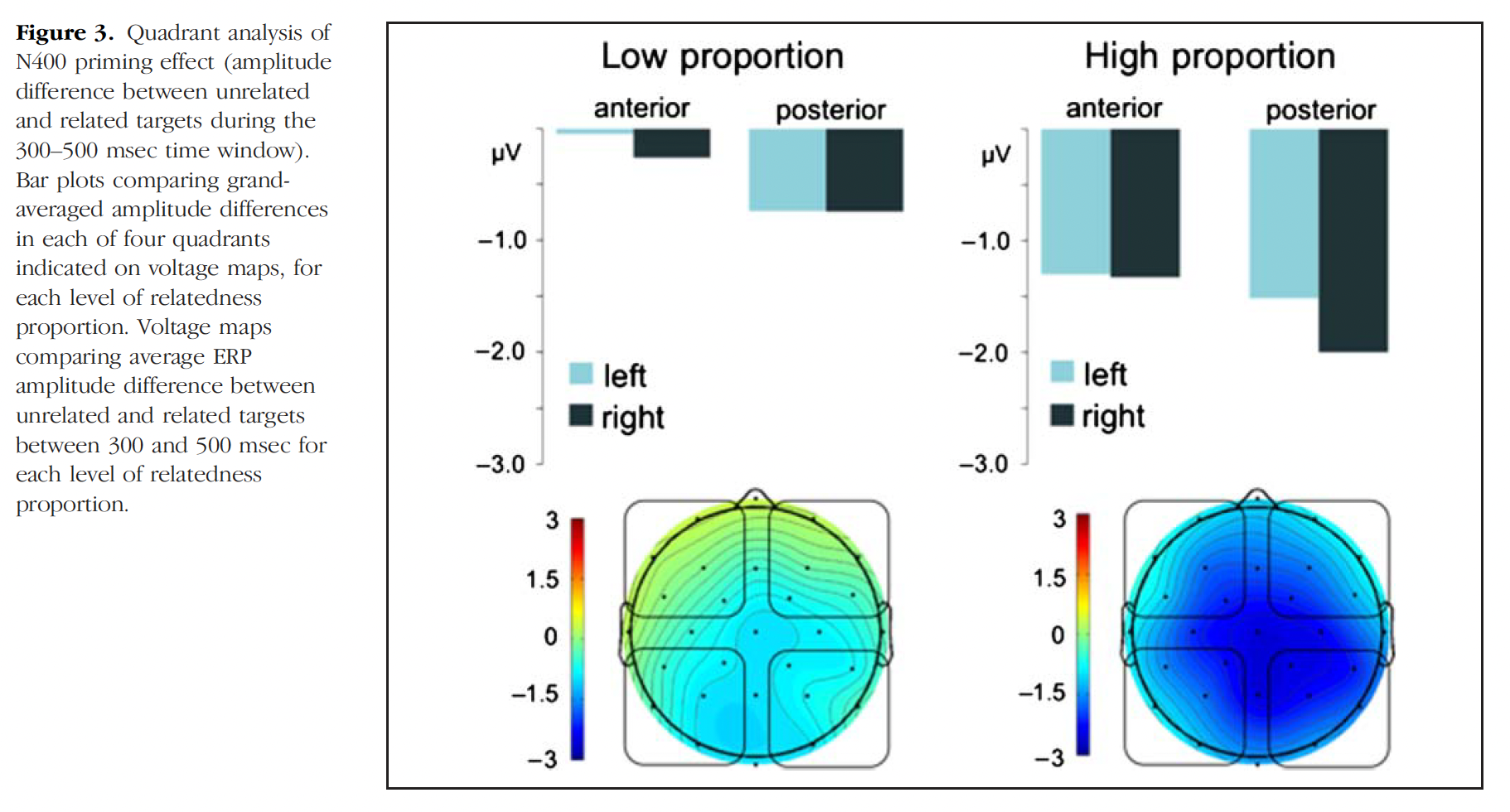 Efeito de anterioridade: parcela posterior teve maior amplitude no bloco 1.

Interação entre anterioridade e hemisfério: quadrante posterior direito teve amplitude maior no bloco 2.
11/23
Resultados - latência de início do N400
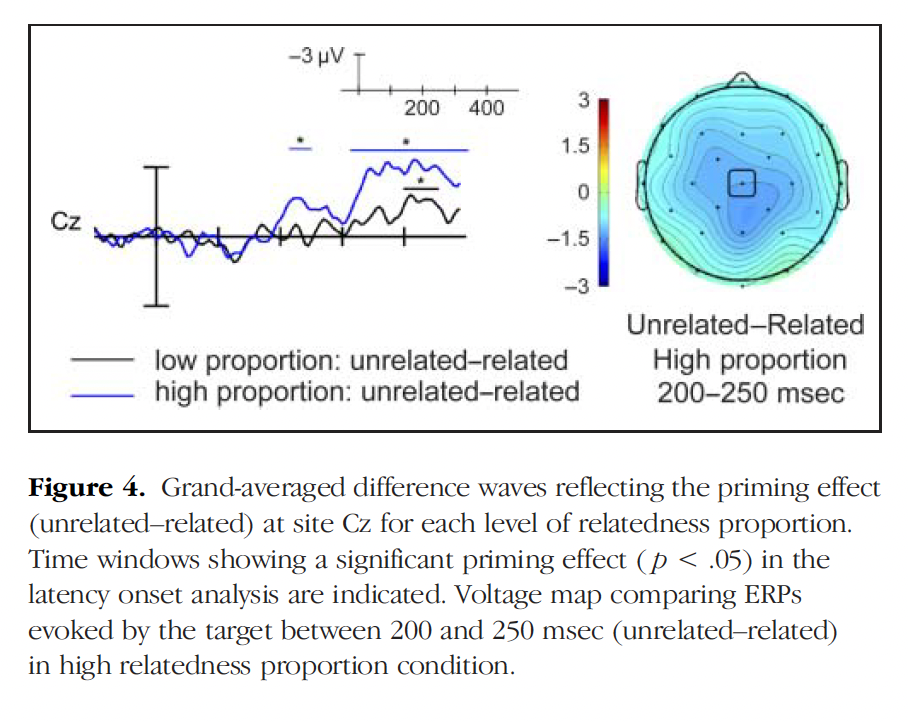 12/23
[Speaker Notes: Gráfico de subtração - início do efeito de facilitação]
Resultados - positividade tardia
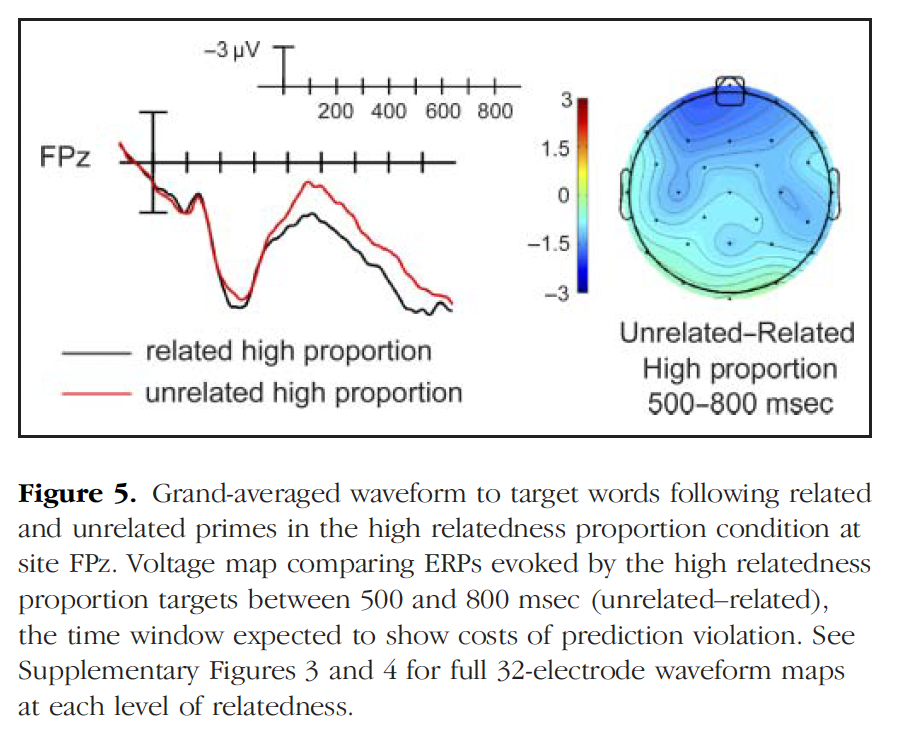 Ao contrário da hipótese original, houve aumento da negatividade, e não da positividade, no eletrodo fronto-parietal em casos de não cumprimento da expectativa. Diferença significativa apenas na condição de alta proporção relacional.
13/23
Resultados - proporção relacional nas sondas animais
Não havia hipóteses iniciais sobre este recorde, no entanto…
Amplitude do P3 visualmente*** maior nos blocos de alta proporção relacional (animais eram sempre acompanhados de prime não relacionado).
P3 (ou P300) - componente relacionado a tarefas, tomada de decisão.
Mas diferenças com significância estatística apareceram em outras janelas temporais.
14/23
Resultados - proporção relacional nas sondas animais
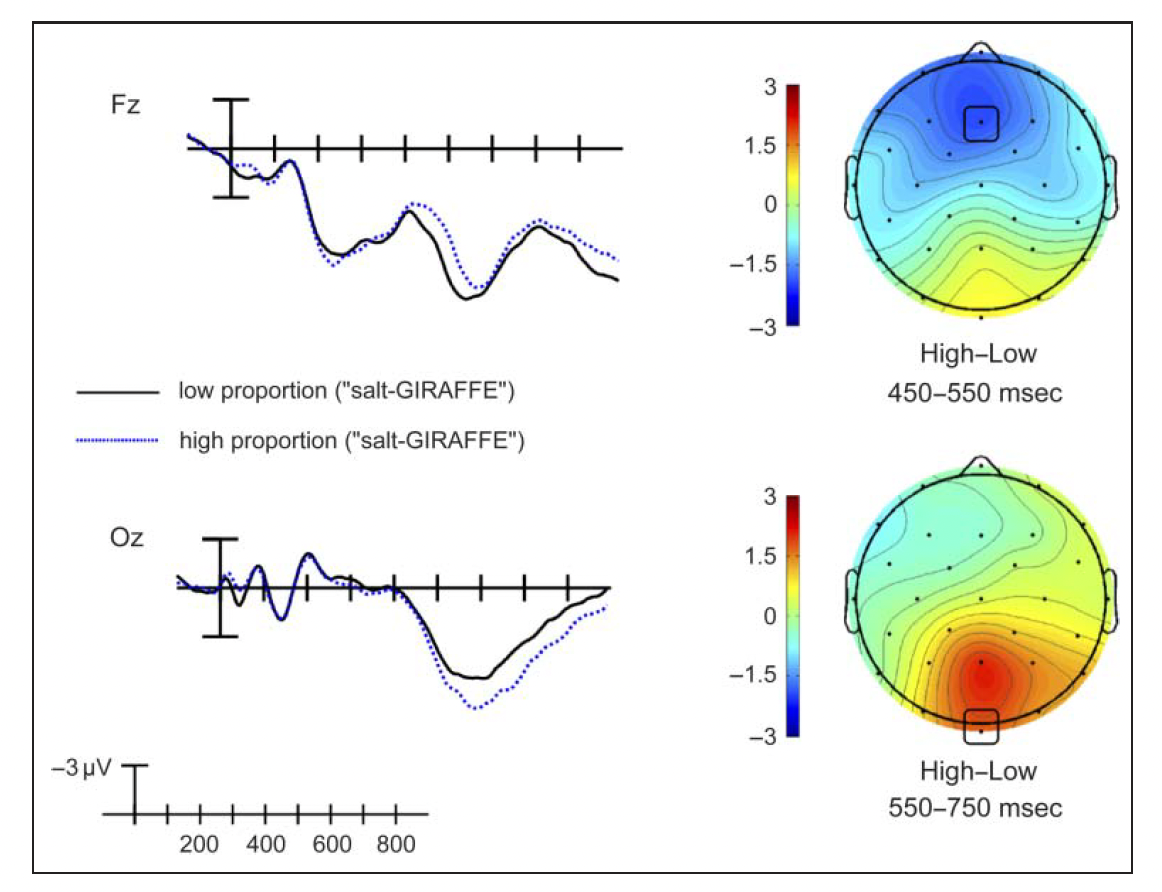 15/23
[Speaker Notes: Bom lembrar: positividade plotada para baixo]
Resultados - efeitos de proporção relacional nos primes
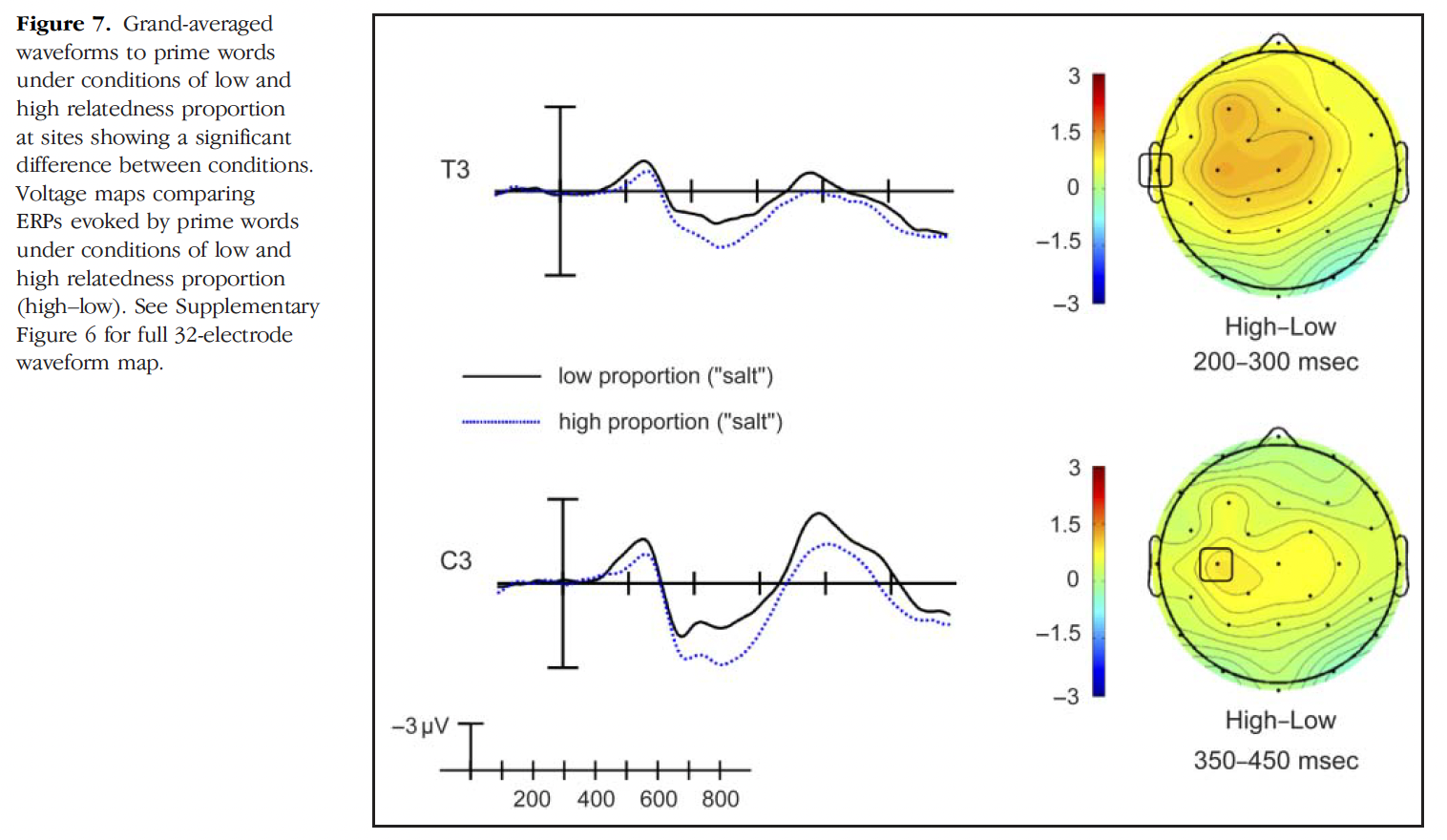 16/23
[Speaker Notes: A lógica: se há efeito de predição no bloco high, então one should observar um "custo" pela ativação do mecanismo de previsão ou pela ativação da previsão em si.]
Discussão
Diferenças de amplitude no eletrodo Cz, topográficas, de início do efeito de priming em cada bloco, de polaridade no eletrodo FPz, de efeito de proporção nas sondas animais e de efeitos de proporção relacional nos primes mostram uma dissociação entre os efeitos de predição e associação. Tantos padrões de resposta neuronal diferenciados desfavorecem explicações alternativas.

Fica demonstrado que há um efeito de predição independente. No entanto, os efeitos encontrados no bloco de baixa proporção mostram que a associação/spreading activation também exercem papel complementar.
17/23
Discussão
Apesar de a hipótese sobre positividade tardia nos casos de expectativas violadas não ter sido confirmada (houve, na realidade, negatividade aumentada), as sondas animais que descumpriam expectativa do prime tiveram o aumento de positividade (ressalta-se que estes estímulos requeriam resposta motora).
18/23
Discussão
Resultados de acurácia mostram que a atenção não afetou os resultados neurofisiológicos: na realidade, a expectativa seria de decréscimo de atenção no decorrer do experimento, mas o segundo bloco teve maior precisão média (incluindo um desvio padrão também menor).
19/23
Discussão
Estudo de Ver Bankum (2007): efeitos de associação em nível lexical/de cenário e de predição no nível da mensagem em eletrodos do hemisfério esquerdo, mas efeitos de mensagem apenas nos eletrodos do hemisfério direito.

Resultado é encorajador pois demonstra que, com mais estudos, pode ser possível definir assinaturas fisiológicas diferenciadas para associação e para predição.
20/23
Discussão
Efeito de latência do início do N400 pode ser relacionado ao N250, o qual demonstra sobreposição ortográfica, ou ao P2, que se refere a extração de informação visual.

Efeito de instanciação de predição requer mais estudos, mas o resultado deste estudo aponta para uma instanciação observada pela lateralização para a esquerda nos primes do bloco de alta proporção (dialoga com a mesma previsão em outros estudos (Dikker, 2010; Federmeier, 2007), mas o estudo de Holcomb (1988) apontou aumento de positividade em eletrodos parietais).
21/23
Discussão
Apesar de efeitos de violação de expectativas não terem elicitado a positividade frontal esperada, autores ressaltaram que, ao contrário dos demais testes, este usou pares de palavras, enquanto os outros utilizaram sentenças. Assim, o aumento de positividade reportado em outros experimentos pode estar relacionado a processos de nível discursivo ou sentencial, ou refletir esforço maior em integrar a palavra inesperada que se encaixam com o contexto de alguma forma.
22/23
Conclusão
As várias análises realizadas mostraram uma dissociação entre efeitos de spreading activation/associação e predição em contexto de apresentação visual de palavras isoladas em par semântico.
23/23
Obrigado a todos!